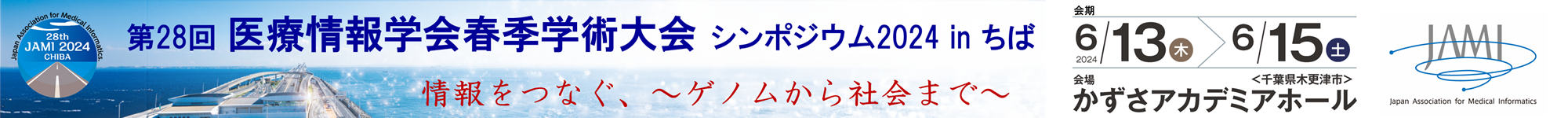 演題名
PX-X
第28回日本医療情報学会春季学術大会 COI開示
筆頭発表者名：　××××
私が発表するこの演題について開示すべきCOIはありません。
発表者名、共同発表者名
所属
レイアウトやフォントは自由ですが、A4サイズで出力した際に文字が見える程度としてください。